苏教版小学语文一年级上册
识字 1
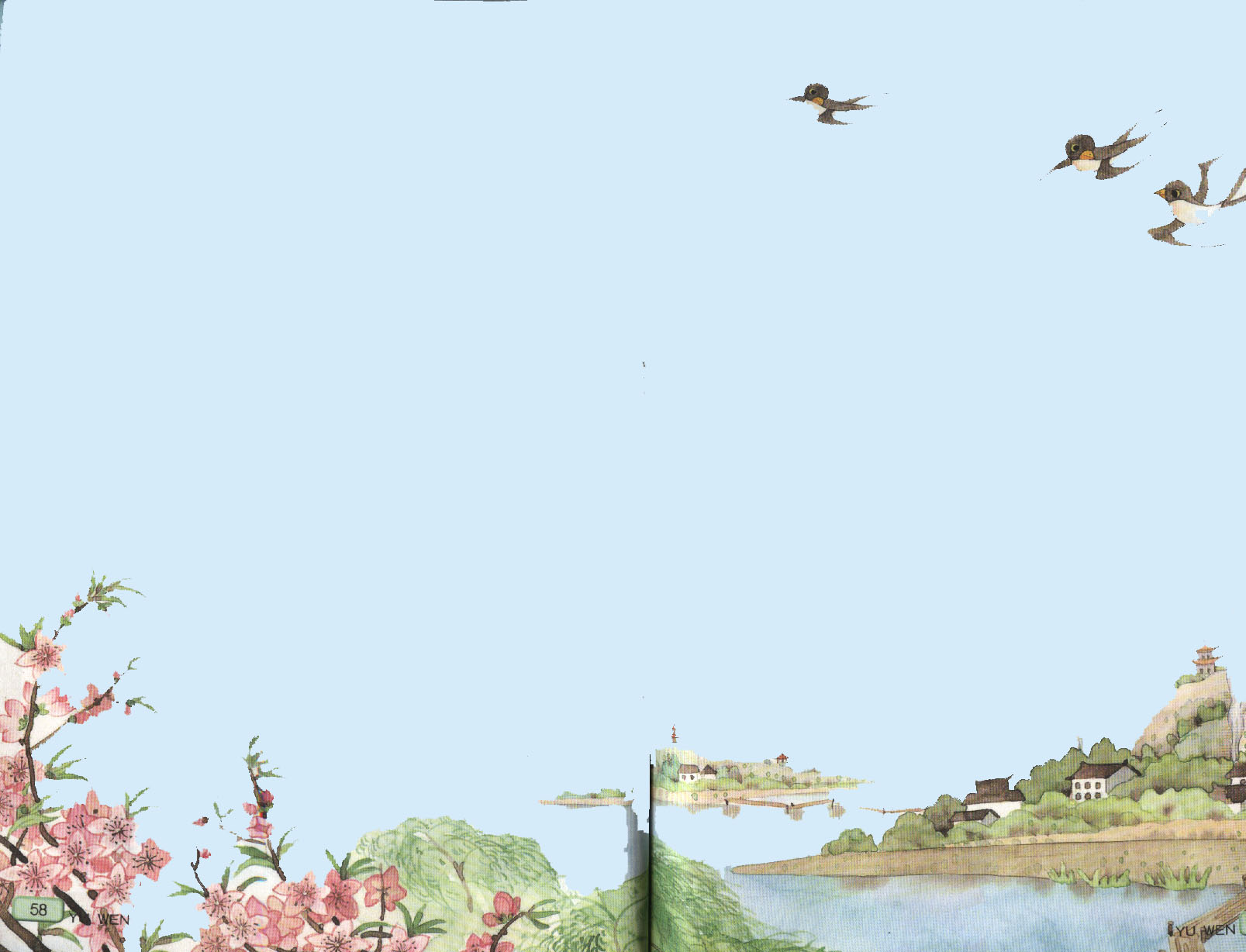 识字1
宋 邵雍
yí   qù   èr   sān   lǐ
一 去 二 三 里，
yān  cūn   sì   wǔ  jiā
烟 村 四 五 家。
tínɡ  tái  liù   qī   zuò
亭 台 六 七 座，
bā  jiǔ  shí  zhī  huā
八 九 十 枝 花。
识字1
宋 邵雍
yí   qù   èr   sān   lǐ
一 去 二 三 里，
yān  cūn   sì   wǔ  jiā
烟 村 四 五 家。
tínɡ  tái  liù   qī   zuò
亭 台 六 七 座，
bā  jiǔ  shí  zhī  huā
八 九 十 枝 花。
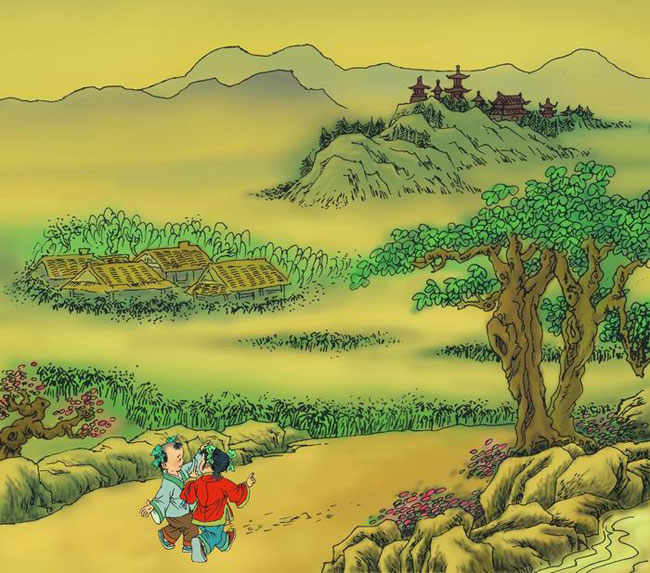 yí  qù  èr sān  lǐ一  去  二  三  里
yān   cūn   sì   wǔ
jiā
烟  村  四  五  家。
tínɡ tái  liù   qī  zuò
亭 台 六 七 座，
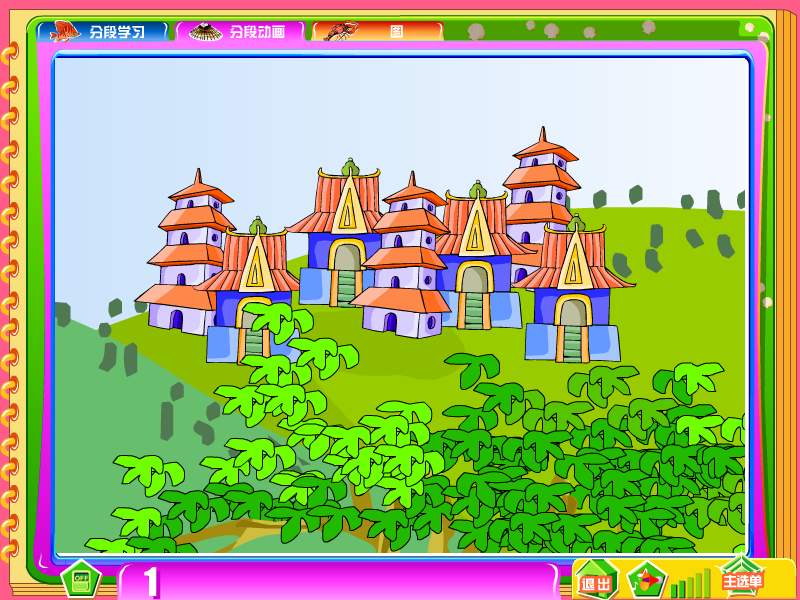 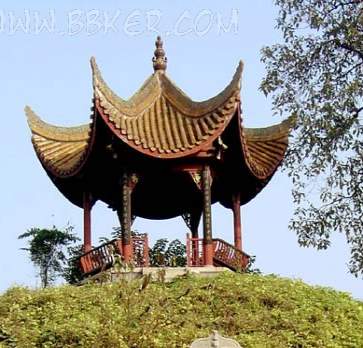 亭台
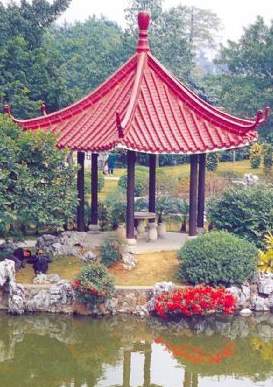 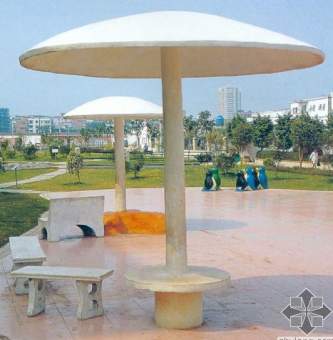 bā     jiǔ    shí    zhī
huā
八 九 十 枝 花。
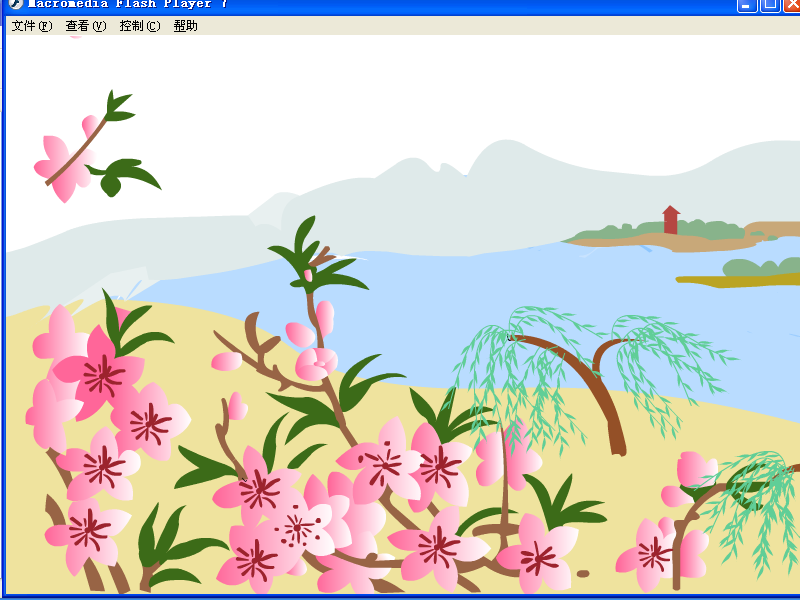 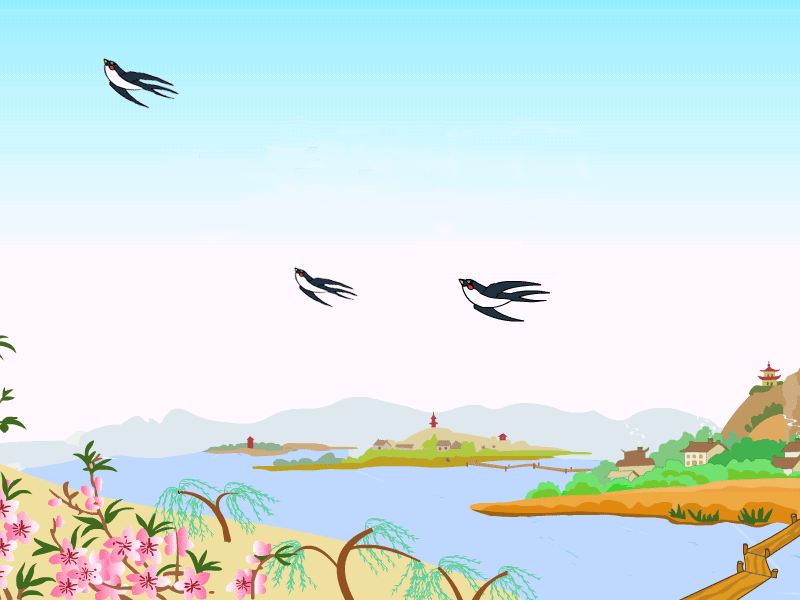 yí  qù  èr sān  lǐ
一 去 二 三 里,
yān cūn sì  wǔ jiā
烟 村 四 五 家。
tínɡ tái liù  qī zuò
亭 台 六 七 座，
huā
bā  jiǔ   shí  zhī
八 九 十 枝 花。
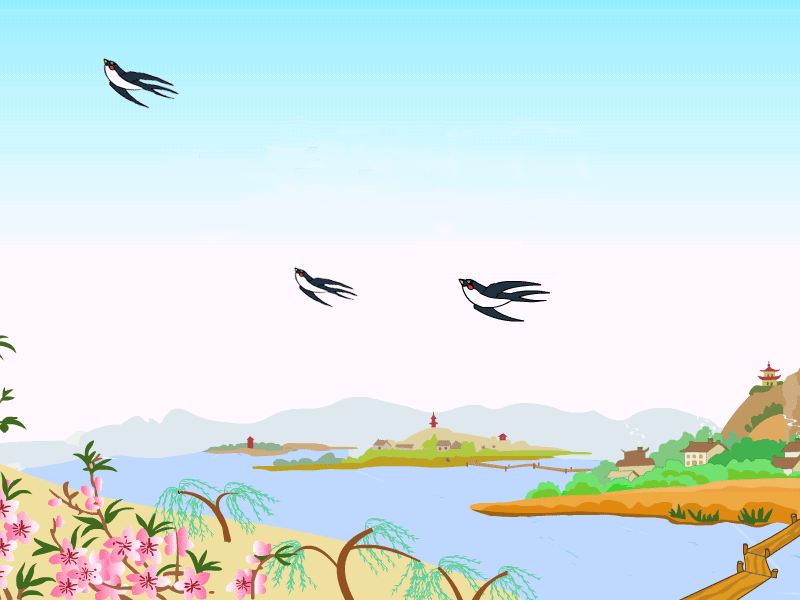 yī   èr  sān  sì  wǔ

 liù  qī  bā  jiǔ  shí
一    二   三    四   五
六    七   八    九   十
竖中线
右上格
左上格
横中线
右下格
左下格
认识田字格
田字格，四方方，写好汉字它来帮。
左上格、左下格，右上格、右下格。
横中线、竖中线，各个方位记心间。
yī
èr
一
二
sān
sì
三
四
yī
横 héng
一
一
èr
二
sān
三
sì
竖弯shù　wān
四
作业：
1.在我们周围找找本课的生字
2.向同桌介绍自己的文具或家里的用具，用上1—10的汉字